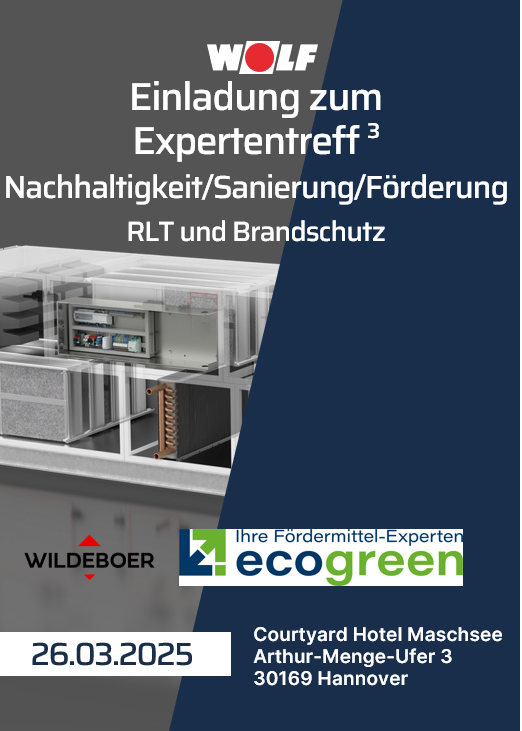 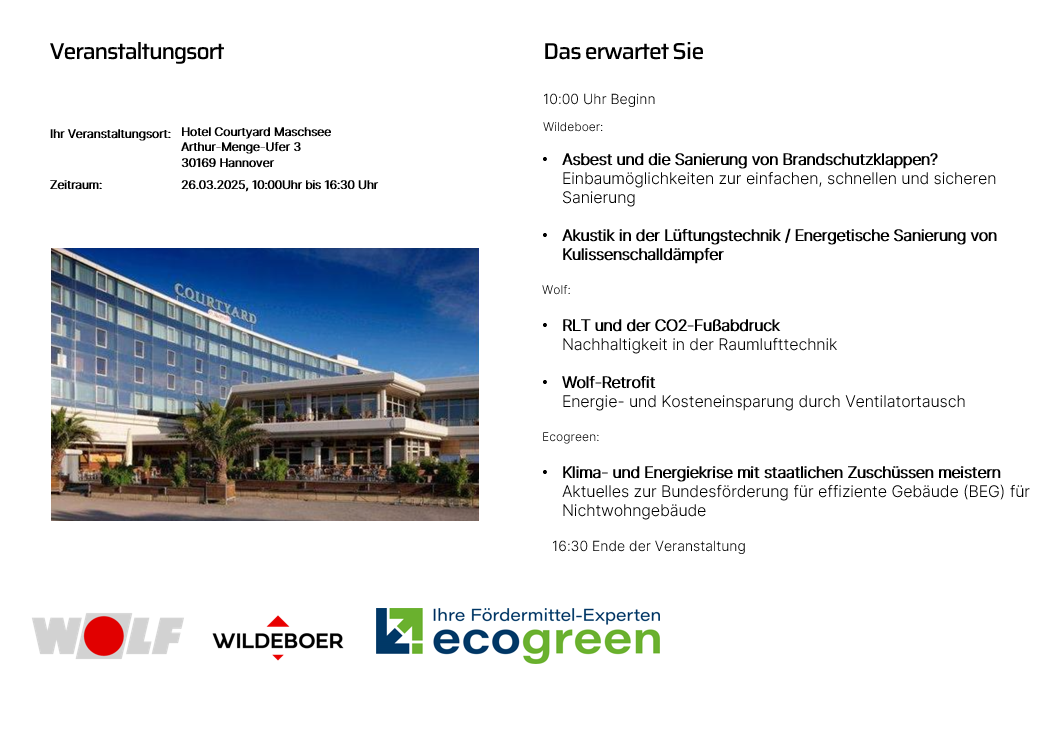 Anmeldung zum Expertentreff³ RLT und Brandschutz am 26.03.2025
Hotel Courtyard Hannover Maschsee
Achtung: Anmeldeadresse muss der Rechnungsanschrift entsprechen

Firma : __________________________________________

Vorname : ______________________________________

Name : _________________________________________

Straße : _________________________________________

PLZ, Ort :  _______________________________________

E-Mail: ___________________________________________

□ Ja, ich nehme gerne an dem Seminar teil und sage hiermit verbindlich zu.

□ Schade, ich kann den Termin leider nicht wahrnehmen und    
     würde mich über einen Alternativtermin freuen.

Bitte um Rückantwort per Mail an: martina.zott@wolf.eu

Anmeldeschluss: 12.03.2025

Veranstaltungsgebühren/Teilnahmebedingungen:
Die Veranstaltungsgebühr beträgt 49,00 € ohne MwSt. inkl. Seminarunterlagen, Kaffeepausen, Essen, Getränke. Die Anmeldung kann bis 14 Tage vor Veranstaltungsbeginn kostenlos storniert werden, danach sowie bei Nichterscheinen wird die volle Gebühr berechnet.
Mit der Anmeldung zeigen Sie sich einverstanden, dass Ihre Adresse an die durchführenden Firmen weitergegeben wird.
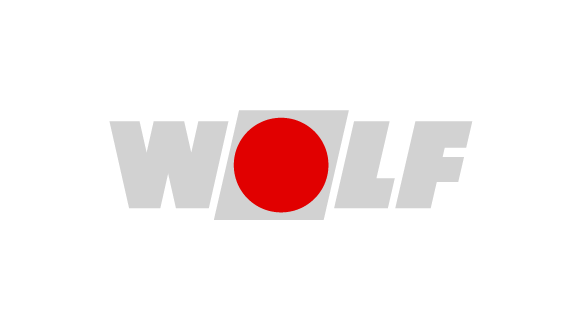 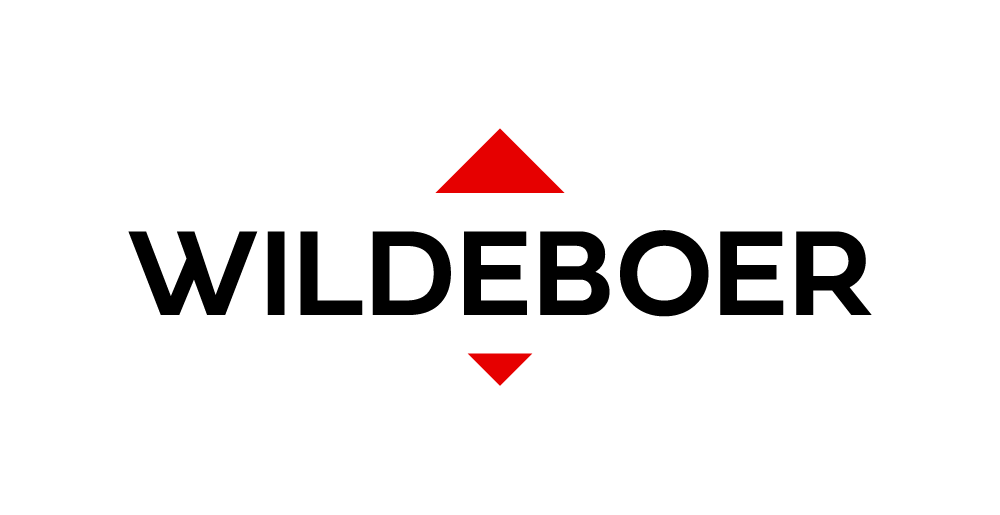 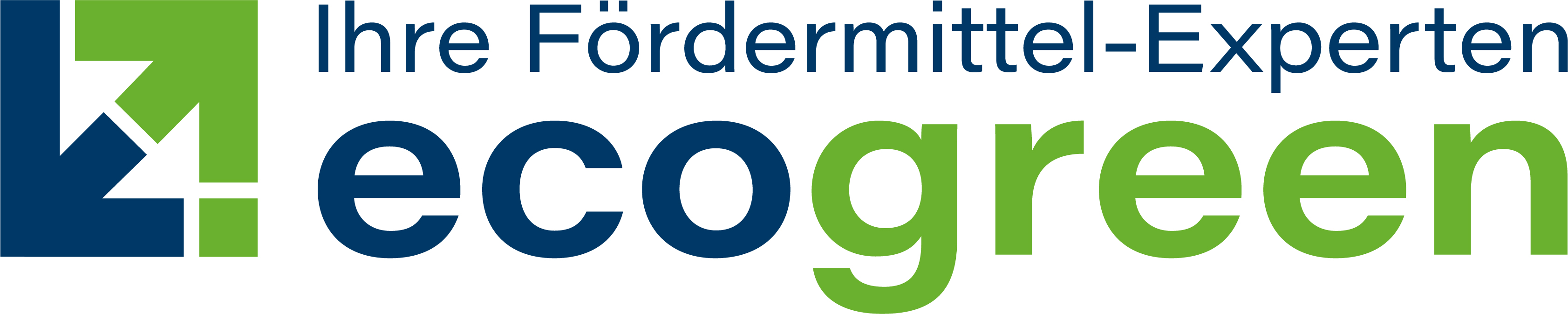